Guidance: Addressing the Needs of Older Patients in HIV Care
www.hivguidelines.org
MAY 2023
NYSDOH AIDS Institute Clinical Guidelines Program
Purpose of This Guidance
Raise clinicians’ awareness of the needs and concerns of patients with HIV who are ≥50 years old.
Inform clinicians about an aging-related approach to older patients with HIV.
Highlight good practices to help clinicians provide optimal care for this population.
Provide resources about aging with HIV for healthcare providers and their patients.
Suggest steps to guide medical settings in implementing geriatric care into HIV clinical practice.
MAY 2023
NYSDOH AIDS Institute Clinical Guidelines Program
www.hivguidelines.org
Definition of Terms
“Older”: Published studies differ in their definitions of older patients with HIV (e.g., ≥50 years old, ≥55 years old, ≥60 years old), and the needs of individuals within different age groups may differ markedly. 
Clinical programs may wish to distinguish different strata within this population, as their needs may differ; a local needs assessment is key to determining how best to care for this population as its age distribution continues to change.
“Long-term survivor”: The term long-term survivor has different meanings. Some have defined it as having been diagnosed with HIV before the era of effective antiretroviral therapy; others have defined it in terms of the length of time an individual has lived with HIV, e.g., for at least 1 or 2 decades. 
Long-term survivors can be any age. For example, older teens and adults who were perinatally infected are long-term survivors. It is useful to ask patients if they self-identify as long-term survivors and what that term means to them.
MAY 2023
NYSDOH AIDS Institute Clinical Guidelines Program
www.hivguidelines.org
Good Practices: Approach to Aging in HIV Care
Discussing the effects of aging with patients who have HIV and are ≥50 years old can help identify medical priorities and evaluate physical function. Such conversations may also prompt consideration of advance directives and help patients recognize the effects of age-associated stigma.
Taking a proactive approach to aging to help prevent or slow functional and social decline.
Becoming familiar with the many available screening tools and local and national services will help meet the needs of older patients with HIV.
Screening for frailty or functional decline can enable early identification of at-risk patients.
Including nonpharmacologic measures, such as exercise, nutrition, and socialization is essential to a patient’s physical and emotional health.
Using a framework such as the geriatric 5Ms—mind, mobility, medications, multimorbidity, and matters most—can help inform the choice of screening tests or communicate geriatric concepts, but it is important that screening and assessment be performed with established tools that assess specific domains.
MAY 2023
NYSDOH AIDS Institute Clinical Guidelines Program
www.hivguidelines.org
Good Practices: Approach to Aging in HIV Care, continued
Prioritizing treatment plans may help reduce the potential for polypharmacy in older patients with HIV who are being treated for multiple comorbidities.
Evaluating medication lists at every clinical visit to eliminate unnecessary or toxic medications and to identify and mitigate potentially harmful drug-drug interactions will help minimize the effects of polypharmacy in older patients with HIV.
Facilitating and simplifying access to care (e.g., arranging for a cardiologist to see a patient in the HIV primary care setting) and services as patients’ care needs increase can improve overall adherence to and satisfaction with treatment.
Having familiarity with the benefits and local sources of palliative care will help clinicians recognize and meet the needs of older patients who have HIV and other serious illnesses.
Referring to a social worker or care coordinator can help older patients with HIV to transition from commercial insurance or Special Needs Plans (SNPs) to Medicare without experiencing a loss of services or medication coverage.
MAY 2023
NYSDOH AIDS Institute Clinical Guidelines Program
www.hivguidelines.org
Assessment Domains for Older People With HIV
MAY 2023
NYSDOH AIDS Institute Clinical Guidelines Program
www.hivguidelines.org
Assessment Domains for Older People With HIV, continued
MAY 2023
NYSDOH AIDS Institute Clinical Guidelines Program
www.hivguidelines.org
Integrating the Needs of Older Patients Into Medical Care
MAY 2023
NYSDOH AIDS Institute Clinical Guidelines Program
www.hivguidelines.org
Integrating the Needs of Older Patients Into Medical Care, continued
MAY 2023
NYSDOH AIDS Institute Clinical Guidelines Program
www.hivguidelines.org
Integrating the Needs of Older Patients Into Medical Care, continued
MAY 2023
NYSDOH AIDS Institute Clinical Guidelines Program
www.hivguidelines.org
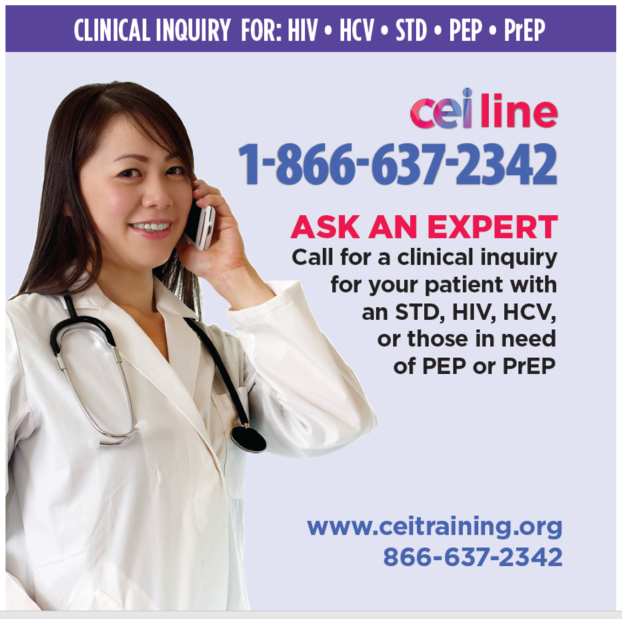 Need Help?
NYSDOH AIDS Institute Clinical Guidelines Program
www.hivguidelines.org
Access the Guidance
www.hivguidelines.org > Guidance: Addressing the Needs of Older Patients in HIV Care

Also available: Printable PDF
NYSDOH AIDS Institute Clinical Guidelines Program
www.hivguidelines.org